Humánní geografie - cvičení
Z3090c


čtvrtek 5.10. 2017
Otázky k úkolu č. 1
Kde hledat informace?
Jak normovat vzdálenosti?
Jak „nakreslit“ schéma?
Kam odevzdat cvičení?

případně další dotazy

oprava cvičení: do středy 11. 10. 2017
Tvorba syntetického ukazatele        socio-ekonomického rozvoje
Z3090c

2. cvičení
Základní teoretické poznatky
informace z přednášky

historie mezinárodního obchodu
vývoj společností, vznik států, říší, království
vývoj dopravy (domestikace zvířat, kolo, stavba lodí)
rozvoj ekonomik
moderní společnost
industrializace
další rozvoj dopravy (parní lokomotiva, automobil, letadla)
rychlejší vývoj společnosti
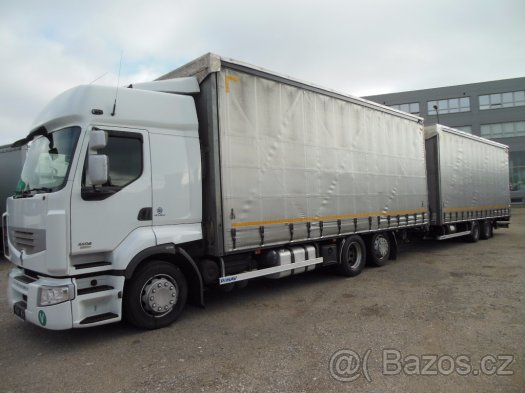 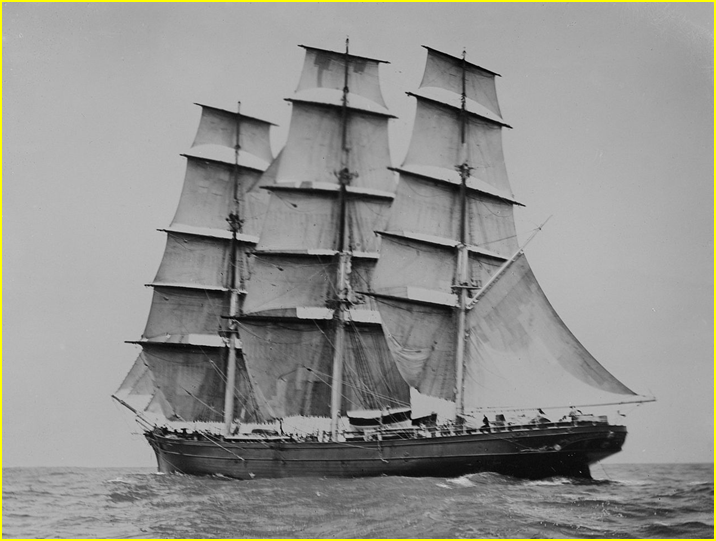 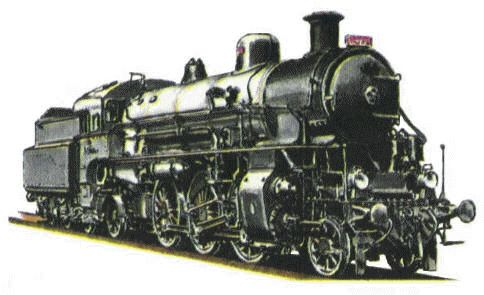 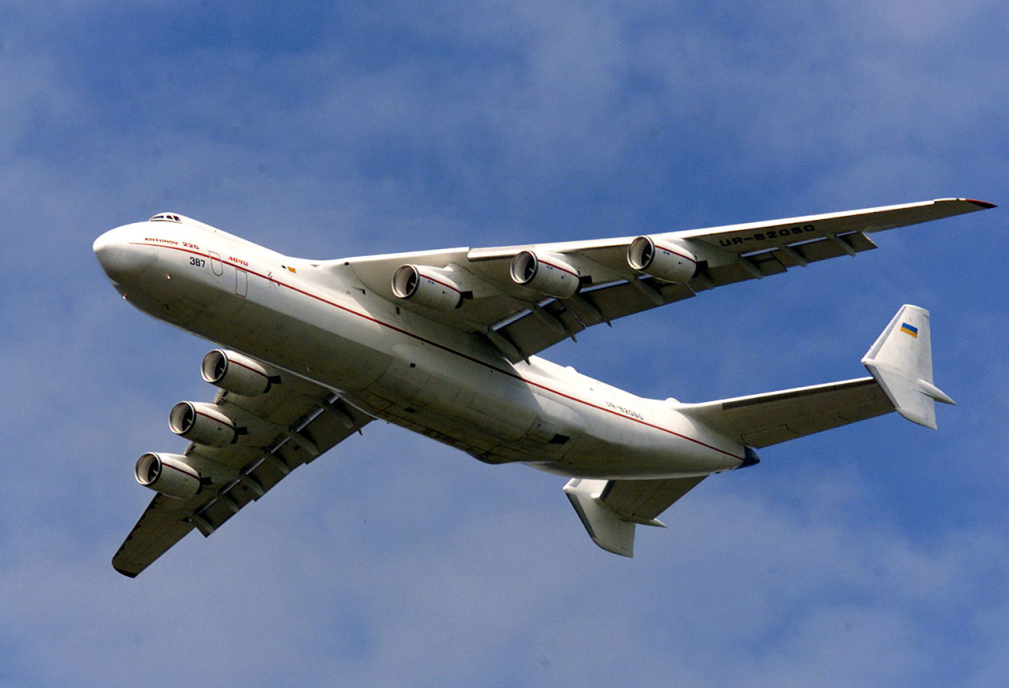 Faktory ovlivňující mezinárodní obchod
doprava (vzdálenost a způsob dopravy zboží, produktů)
biologie, chemie (dostupnost daných produktů v dané zemi, prostředky pro konzervaci při přepravě)
ekonomika
výrobní náklady
přepravní náklady
celkový zisk z prodeje a distribuce
Přehlednost
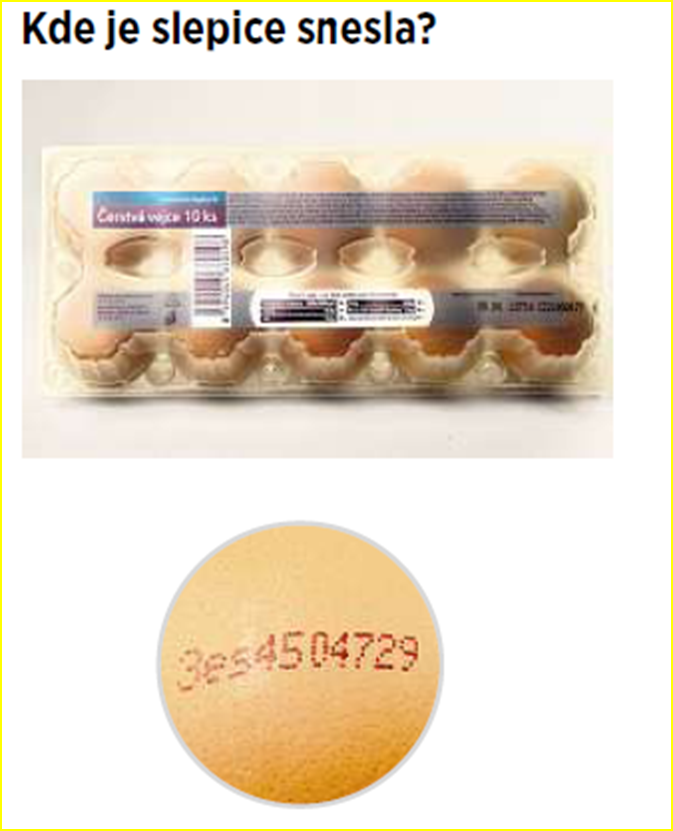 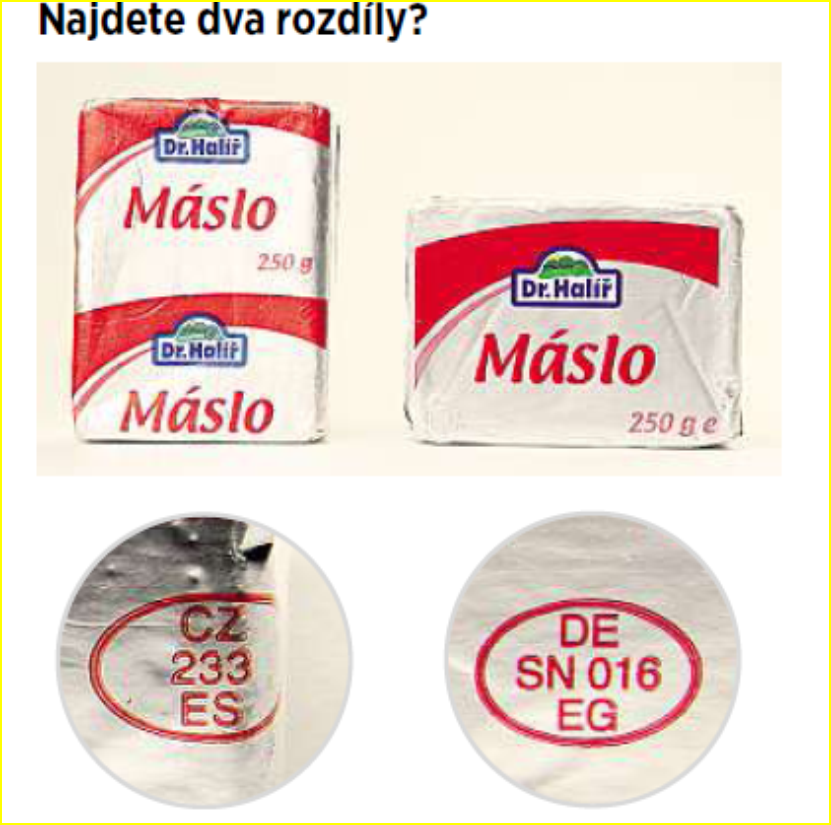 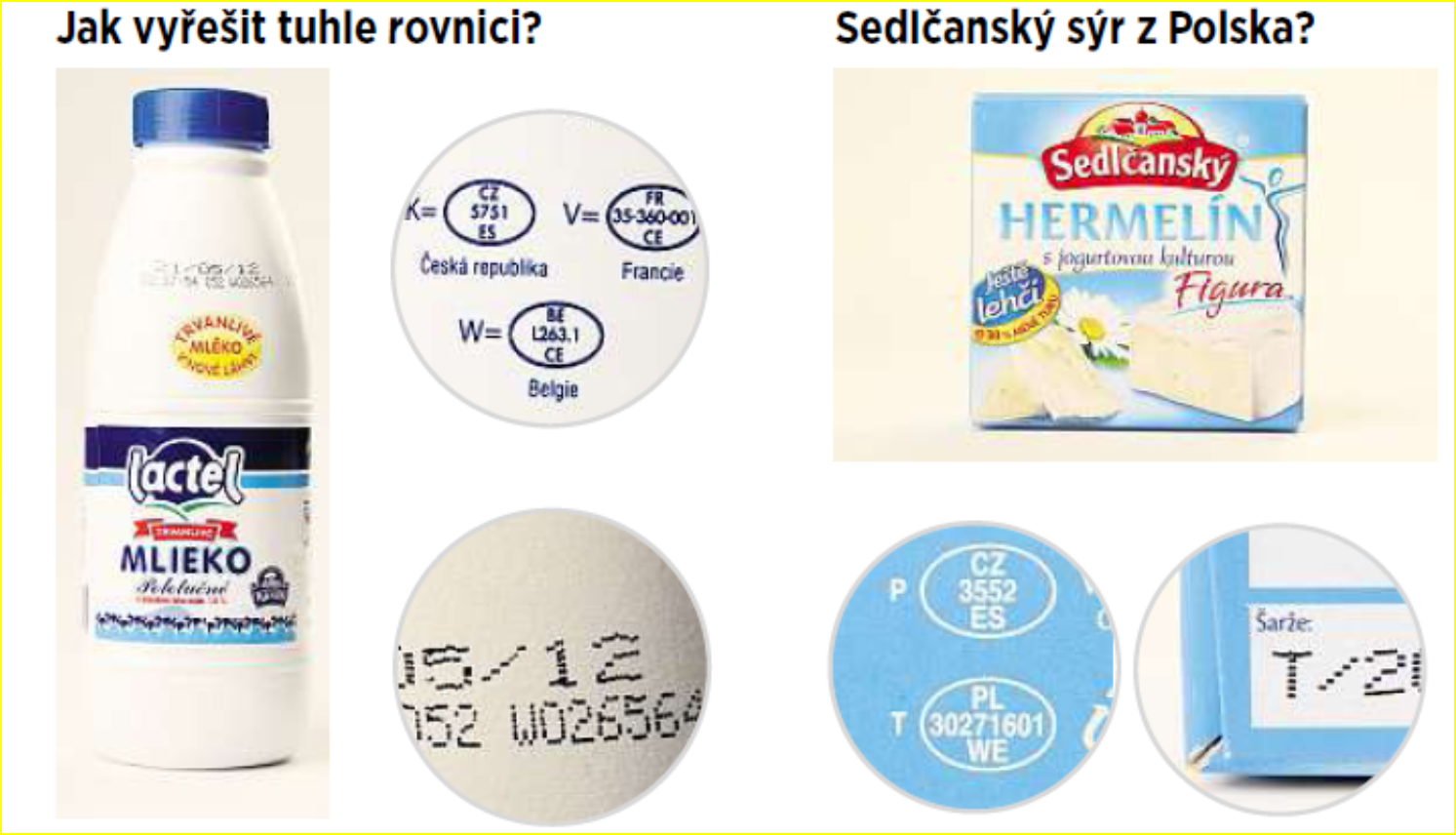 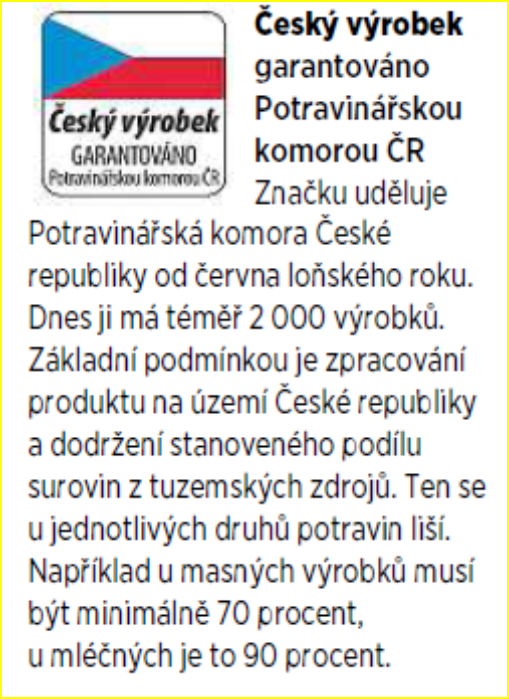 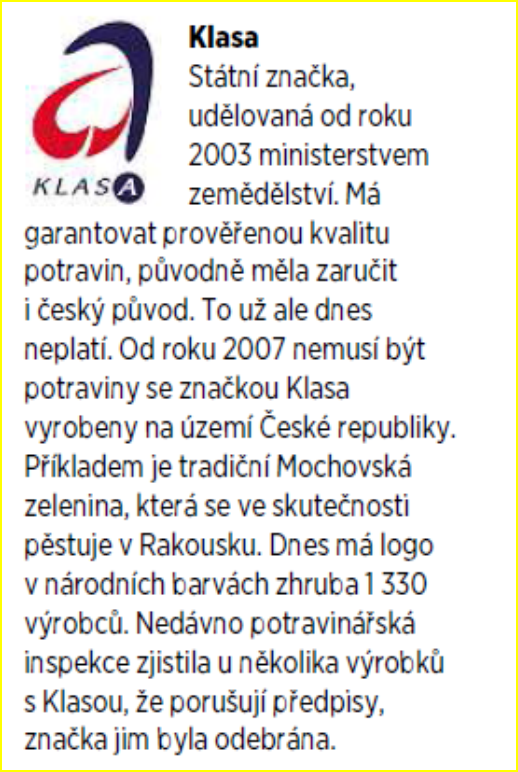 Značky
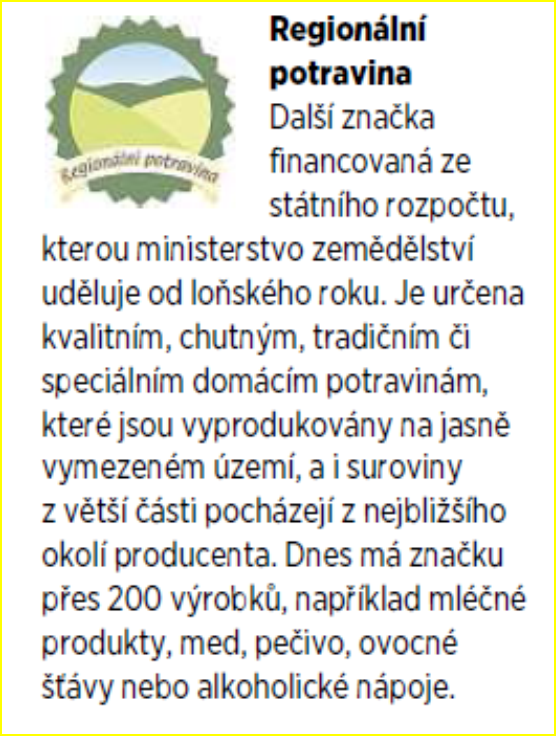 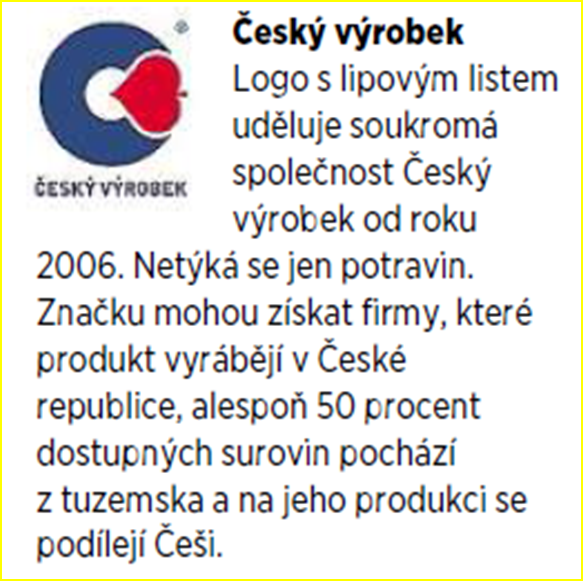 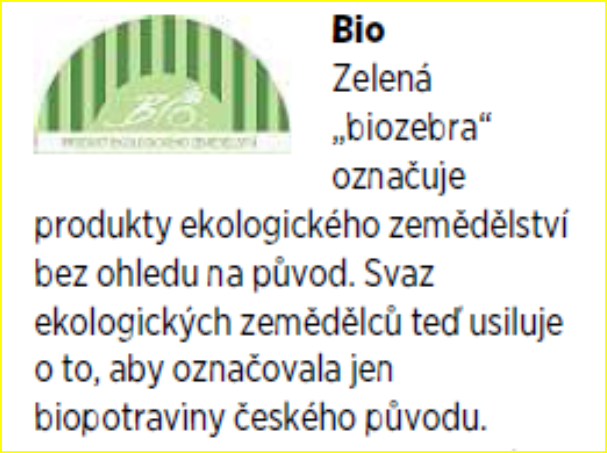 Zadání úkolu I.
tvorba nákupního koše
výběr obchodu (ideálně supermarketu)
Albert
Globus
Billa
Kaufland
Lídl
Tesco

výběr 40 až 50 různých druhů potravin (ideálně napříč všemi druhy)
zjišťování země původu těchto potravin
Zadání úkolu II.
výstupy:
tabulka 
název potraviny
země původu
četnost
mapa (vyznačení země původu a četnost potravin)
vyznačit země či regiony původu
četnost potravin
komentář (stručně okomentovat důvody rozmístění dodavatelských zemí vzhledem k produktům, max. 0,5 strany)
proč se v dané zemi vyrábí?
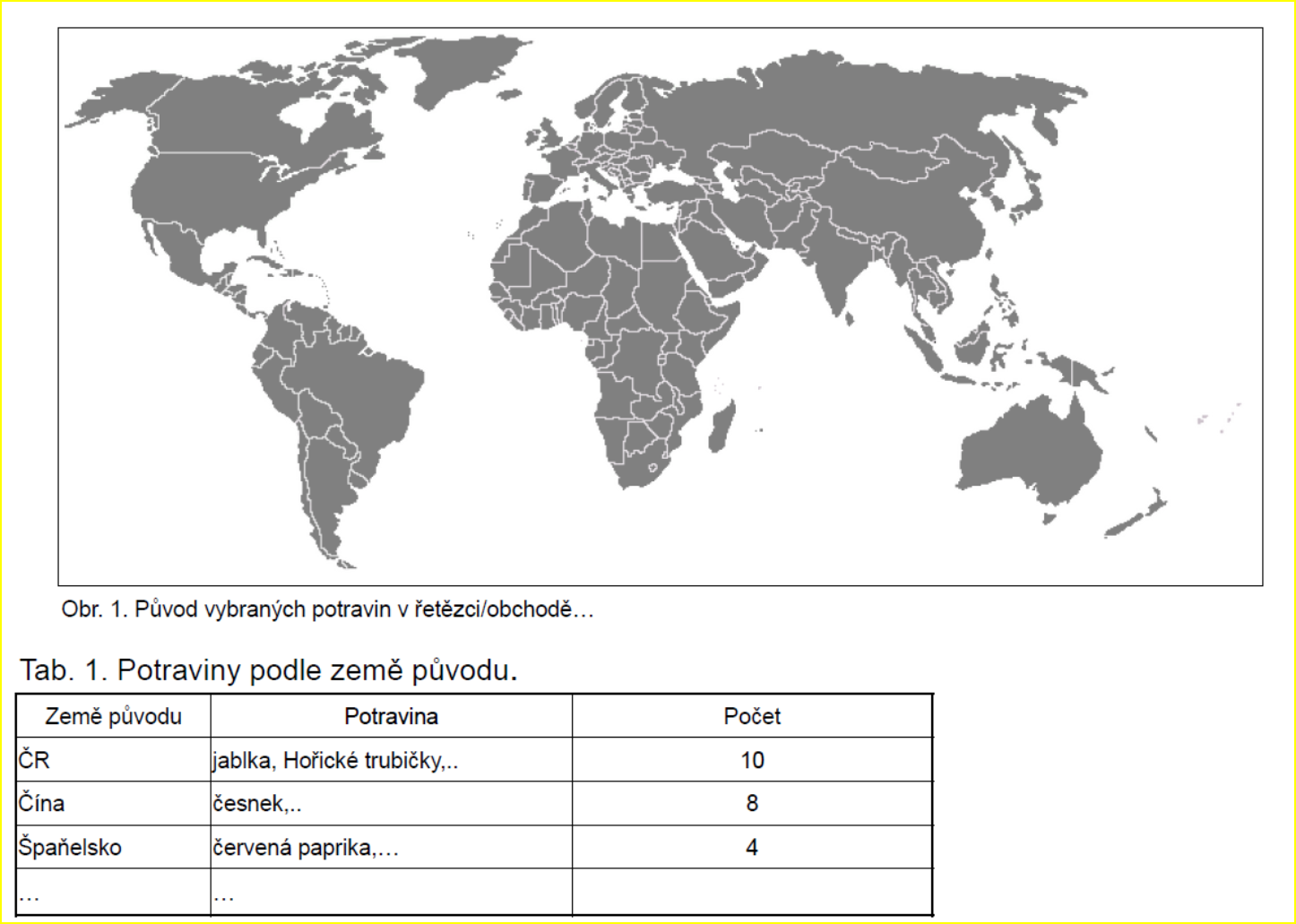 Termín odevzdání
dnes zadání (prezentace)
zítra (cca po 20 hodině) zadání v ISu (text i prezentace)
soubor se správnou citací a uváděním zdrojů (také zítra cca po 20 hodině v ISu)

termín odevzdání: 	neděle 15. 10. 2017 (23:59:59)

V případě nedodržení termínu, mohou být úkoly navíc!